AN ANATOMY OF BAD DECISIONS
Matthew 14:1-13
The only take-away:
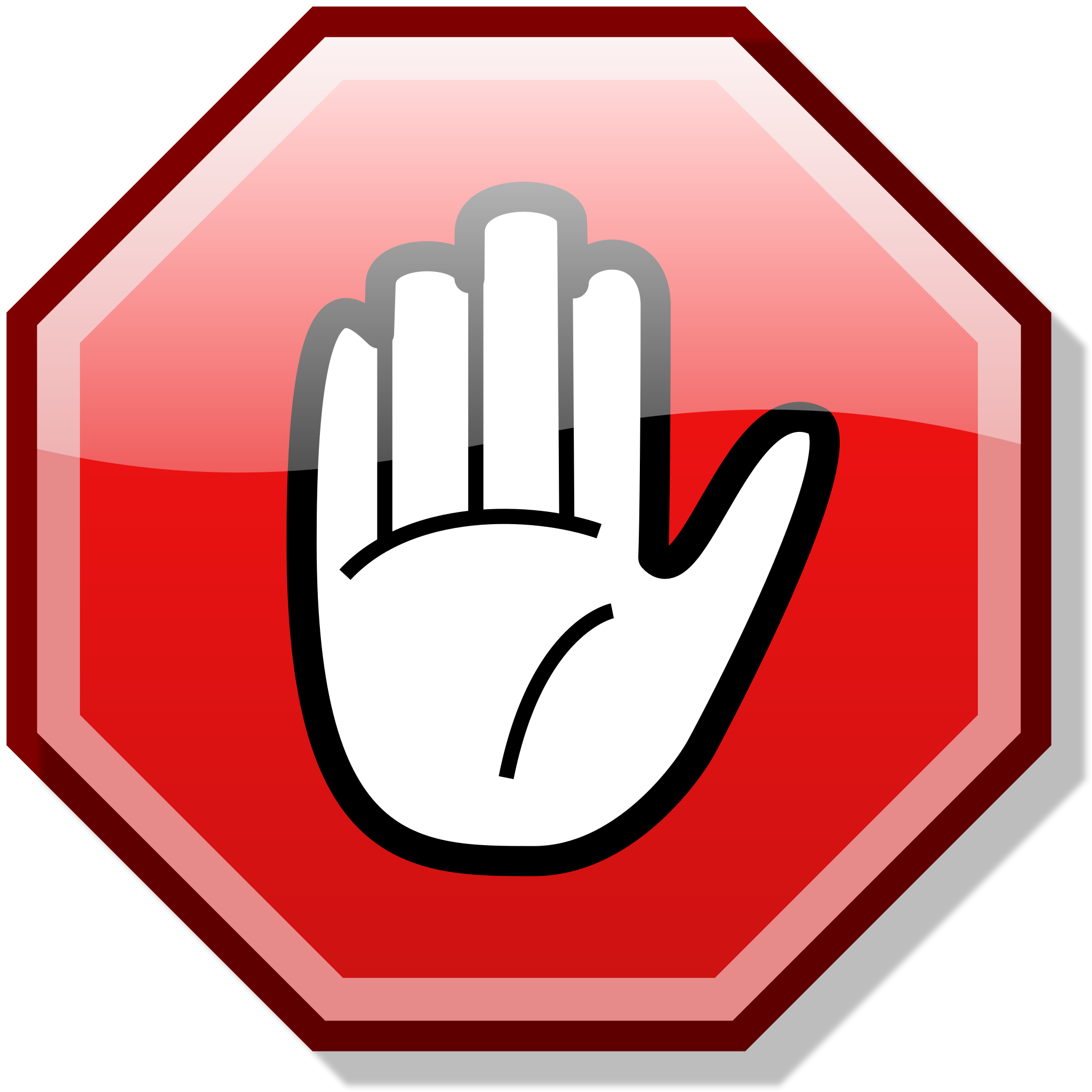 PLEASE 
STOP!
A bad decision connected 
to other bad decisions!
Matthew 14:1 At that time Herod the tetrarch heard of the fame of Jesus, 
Matthew 14:2 And said unto his servants, This is John the Baptist; he is risen from the dead; and therefore mighty works do shew forth themselves in him.
A bad decision connected 
to other bad decisions!
Matthew 14:3 For Herod had laid hold on John, and bound him, and put him in prison for Herodias’ sake, his brother Philip’s wife. 
Matthew 14:4 For John said unto him, It is not lawful for thee to have her.
The take-away:
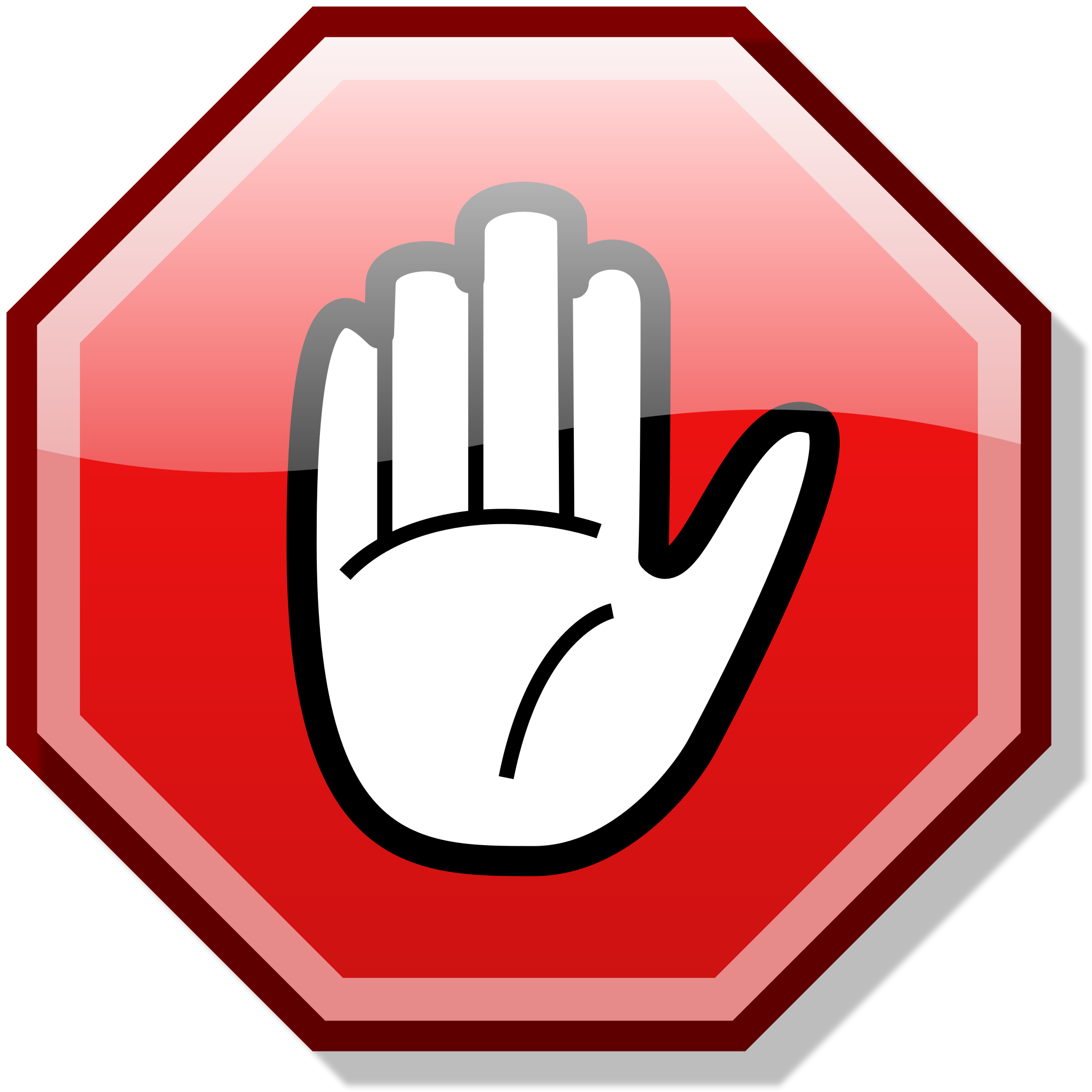 PLEASE 
STOP!
2. A bad decision compelled / controlled 
by raging emotions!
Matthew 14:3 For Herod had laid hold on John, and bound him, and put him in prison for Herodias’ sake, his brother Philip’s wife. 
Matthew 14:4 For John said unto him, It is not lawful for thee to have her.
2. A bad decision compelled / controlled 
by raging emotions!
Matthew 14:5 And when he would have put him to death, he feared the multitude, because they counted him as a prophet. 
Matthew 14:6 But when Herod’s birthday was kept, the daughter of Herodias danced before them, and pleased Herod.
The take-away:
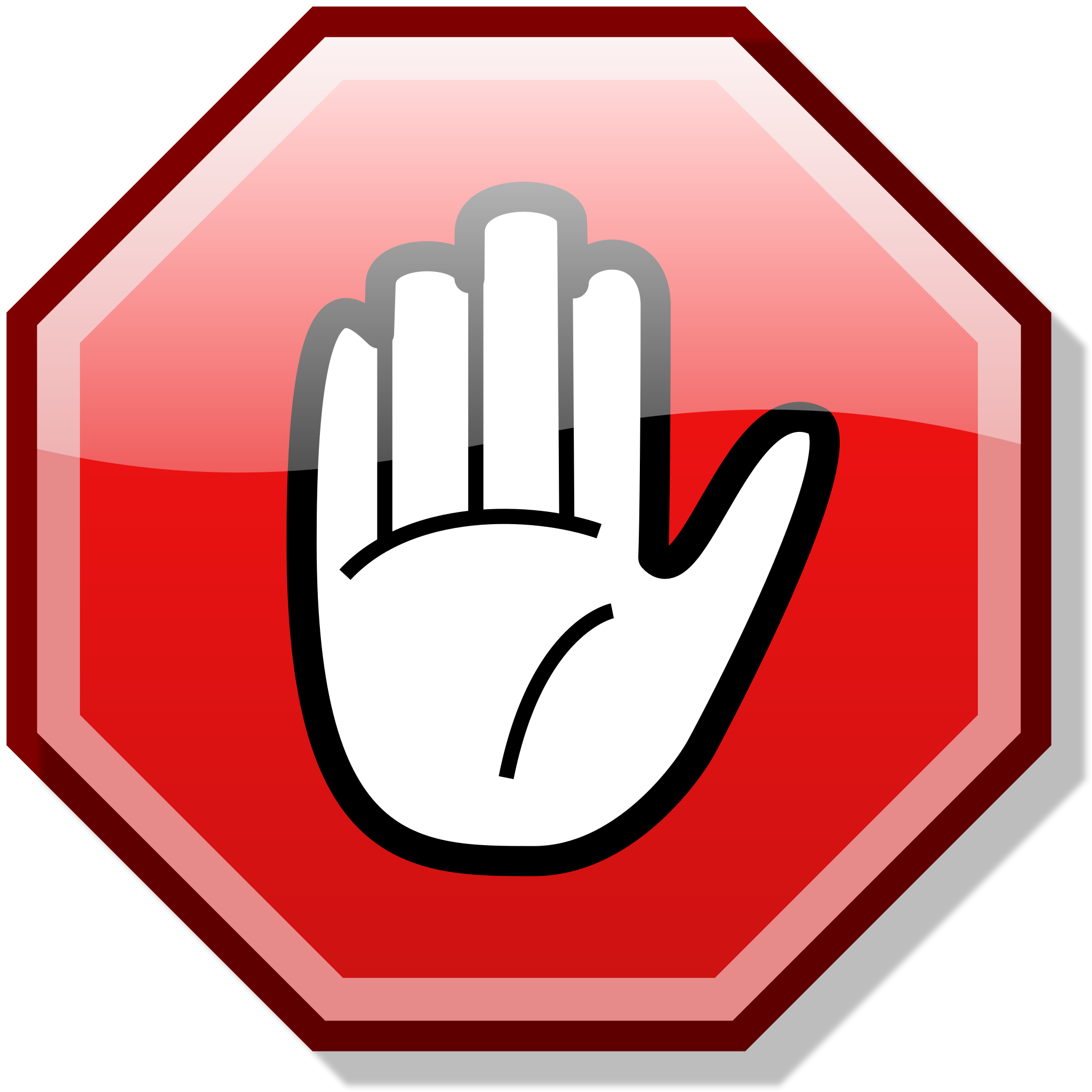 PLEASE 
STOP!
3. A decision compromised
	by people pleasing / his need to please people!
Matthew 14:3 For Herod had laid hold on John, and bound him, and put him in prison for Herodias’ sake, his brother Philip’s wife. 
Matthew 14:4 For John said unto him, It is not lawful for thee to have her.
3. A decision compromised
	by people pleasing / his need to please people!
Matthew 14:5 And when he would have put him to death, he feared the multitude, because they counted him as a prophet. 
Matthew 14:6 But when Herod’s birthday was kept, the daughter of Herodias danced before them, and pleased Herod.
3. A decision compromised
	by people pleasing / his need to please people!
Matthew 14:7 Whereupon he promised with an oath to give her whatsoever she would ask. 
Matthew 14:8 And she, being before instructed of her mother, said, Give me here John Baptist’s head in a charger.
3. A decision compromised
	by people pleasing / his need to please people!
Matthew 14:9 And the king was sorry: nevertheless for the oath’s sake, and them which sat with him at meat, he commanded it to be given her. 
Matthew 14:10 And he sent, and beheaded John in the prison.
The take-away:
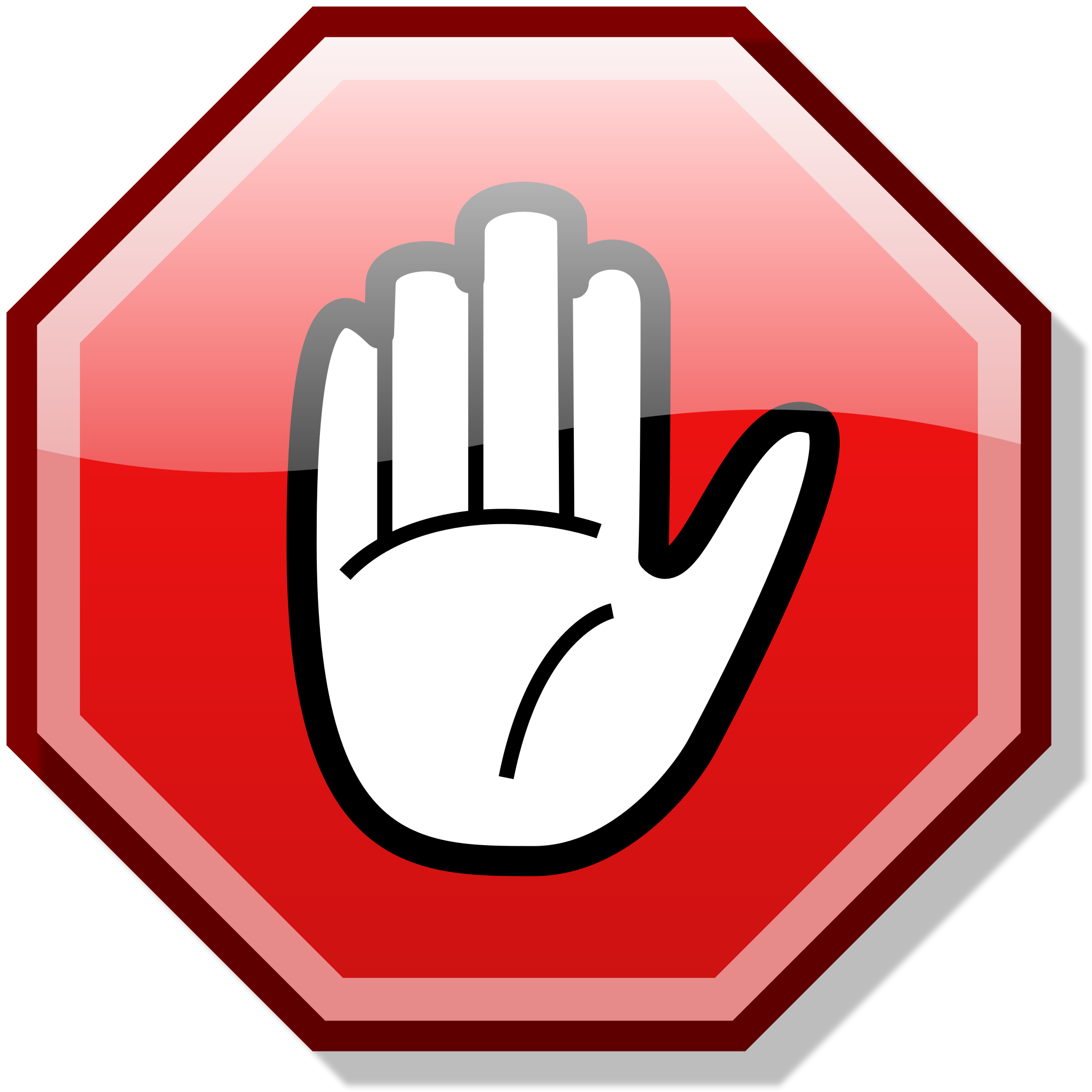 PLEASE 
STOP!
4. A decision complicated 
	by an oath!
Matthew 14:6 But when Herod’s birthday was kept, the daughter of Herodias danced before them, and pleased Herod. 
Matthew 14:7 Whereupon he promised with an oath to give her whatsoever she would ask.
4. A decision complicated 
		by an oath!
Matthew 14:8 And she, being before instructed of her mother, said, Give me here John Baptist’s head in a charger. 
Matthew 14:9 And the king was sorry: nevertheless for the oath’s sake, and them which sat with him at meat, he commanded it to be given her.
4. A decision complicated 
		by an oath!
Mark 6:22 And when the daughter of the said Herodias came in, and danced, and pleased Herod and them that sat with him, the king said unto the damsel, Ask of me whatsoever thou wilt, and I will give it thee. 
Mark 6:23 And he sware unto her, Whatsoever thou shalt ask of me, I will give it thee, unto the half of my kingdom.
The take-away:
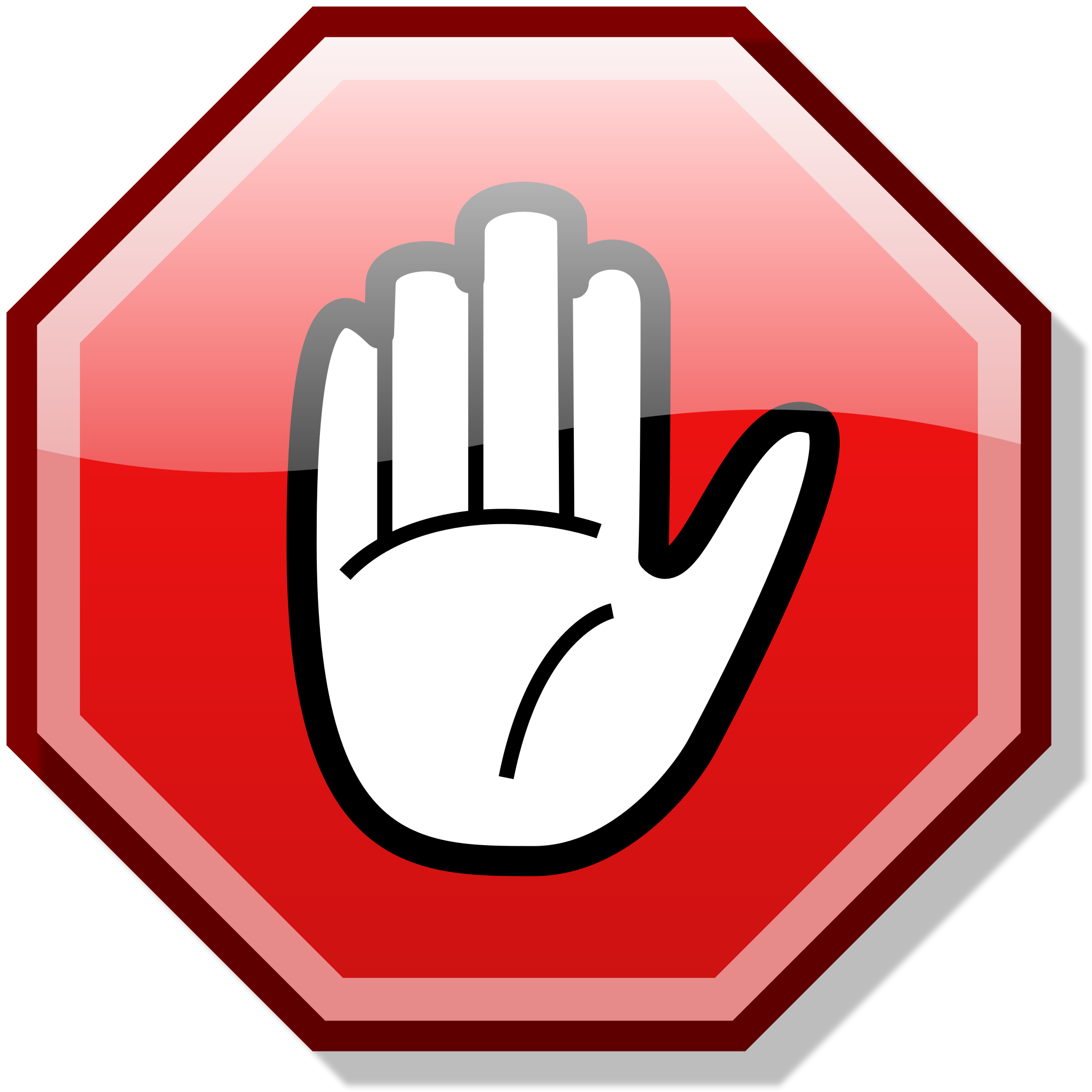 PLEASE 
STOP!